Hello!
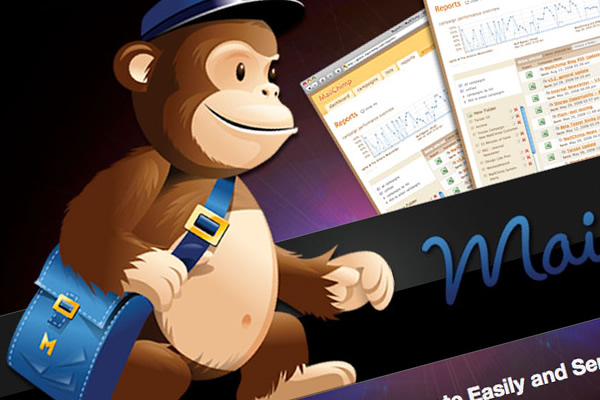 Introduction to Mailchimp
By Aaron Saray
Why trust Aaron Saray
Programming web applications for a decade
Programming since 8
Speaks both nerd and non-nerd
Uses mailchimp
Deals by Golly
Mark Neumann for Governor of Wisconsin
Organizer or Part of team for
MKEPUG
Milwaukee Web Design Meetup
Thanks for having me!
My Primary Focus
Primary focus is always on the list management and population

Work with the marketing people

Will try to give you an overview
What is Mailchimp?
Quote:
MailChimp helps you design email newsletters, share them on social networks, integrate with services you already use, and track your results. It's like your own personal publishing platform. 

What I Say:
MailChimp is an email sending and marketing platform that both supports robust email campaigns and touts ease of use.
Easy to use web interface – customizable API
SPAM Control services help you stay in the white-list.
Main Features
Social Network Integration
Co-branding
Templates
A/B Split Testing
Custom variable tracking
Google Analytics
Inbox Inspector
Auto Responders
Groups / Segments
API
Who can use Mailchimp?
They have all size plans available:
Free Plan
Non Profit Discount
Up to 3.1 million subscribers / 24.8 million messages a month
Lets send a message: 3 steps
Create a template
These can be re-used, copied, modified later
Create a campaign
Basically create your message
Inserted into template
Send or Schedule
Send immediately
Schedule a specific time
Create a Template
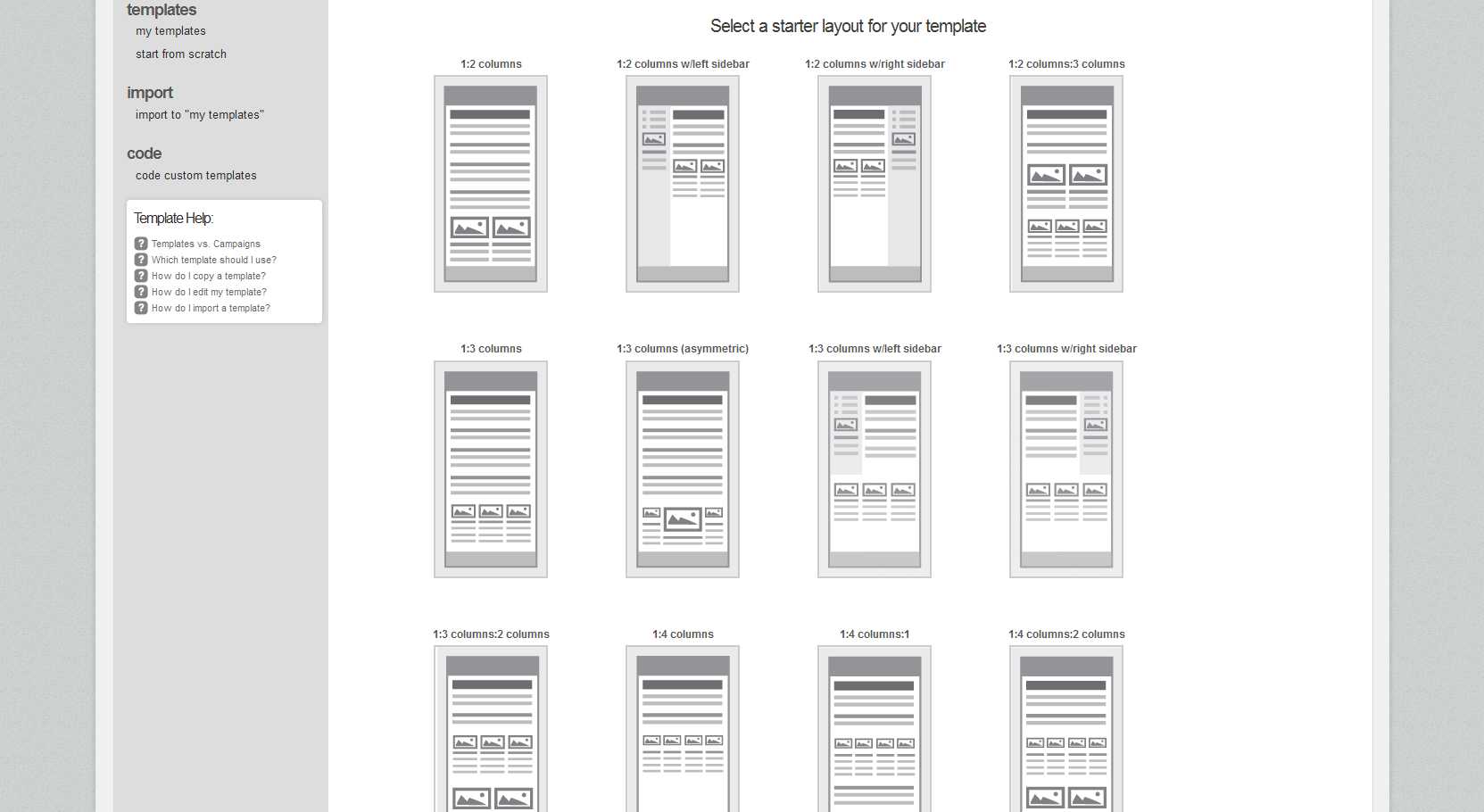 Create a Campaign
Choose Create Campaign
Select your List
Choose elements for your campaign
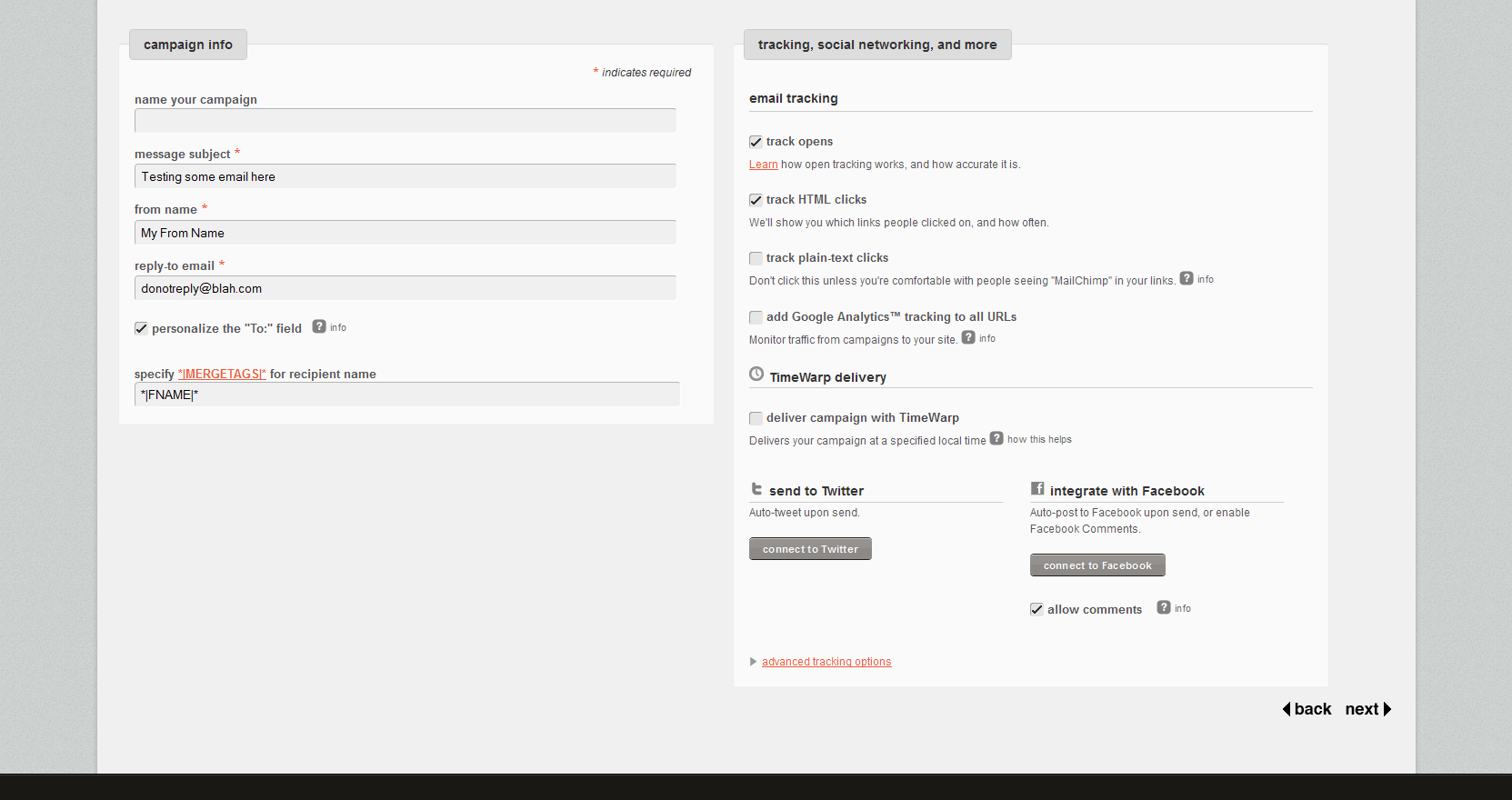 Create a campaign (cont’)
Select the template
Add your content in both HTML and plain-text
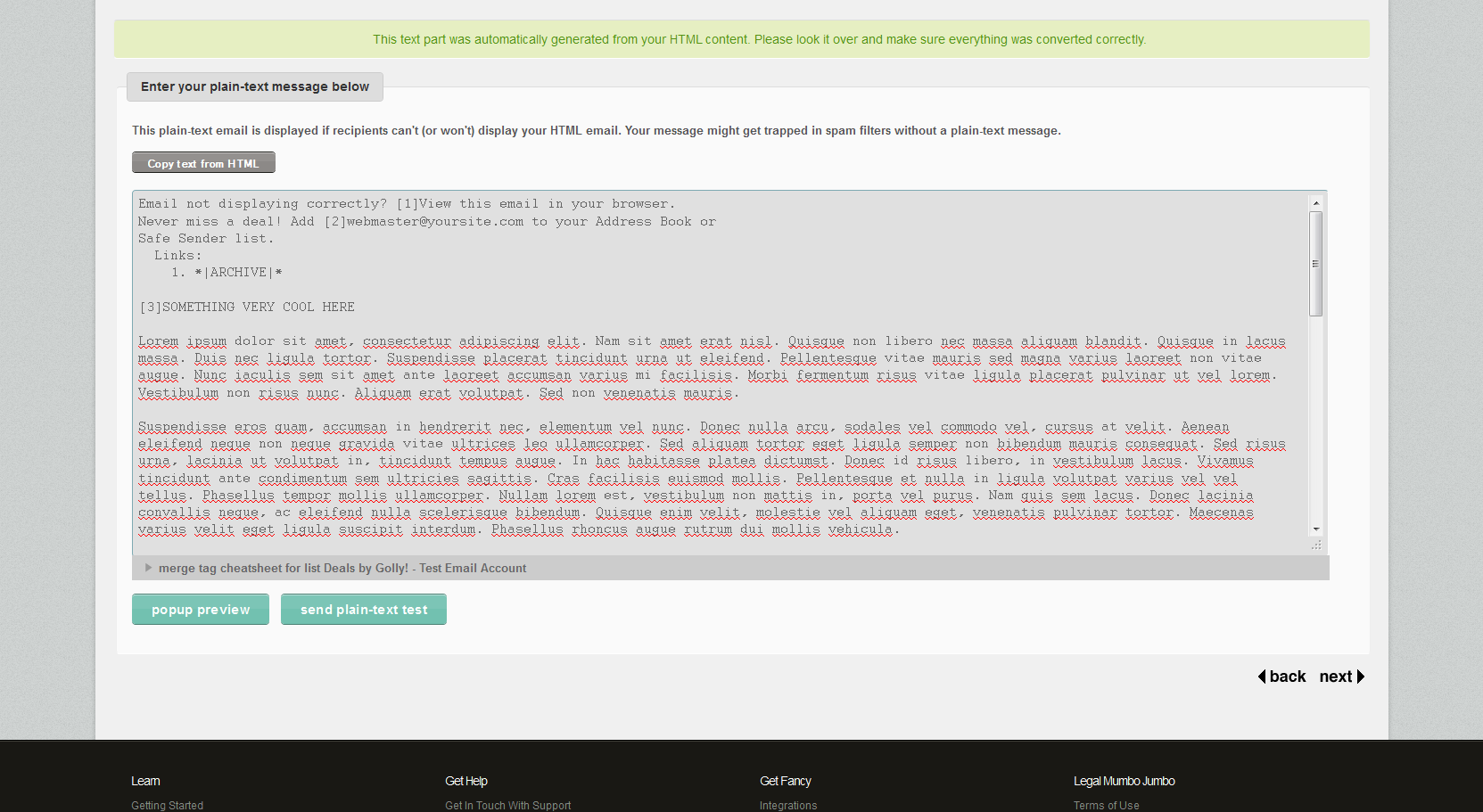 Create a campaign (last step)
Send Now, Schedule, or run inbox inspector
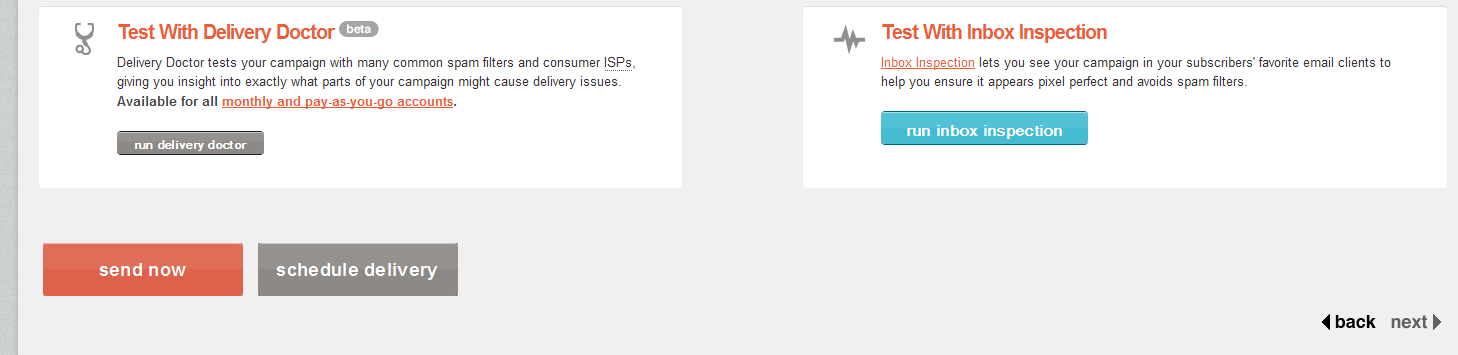 a/b Testing
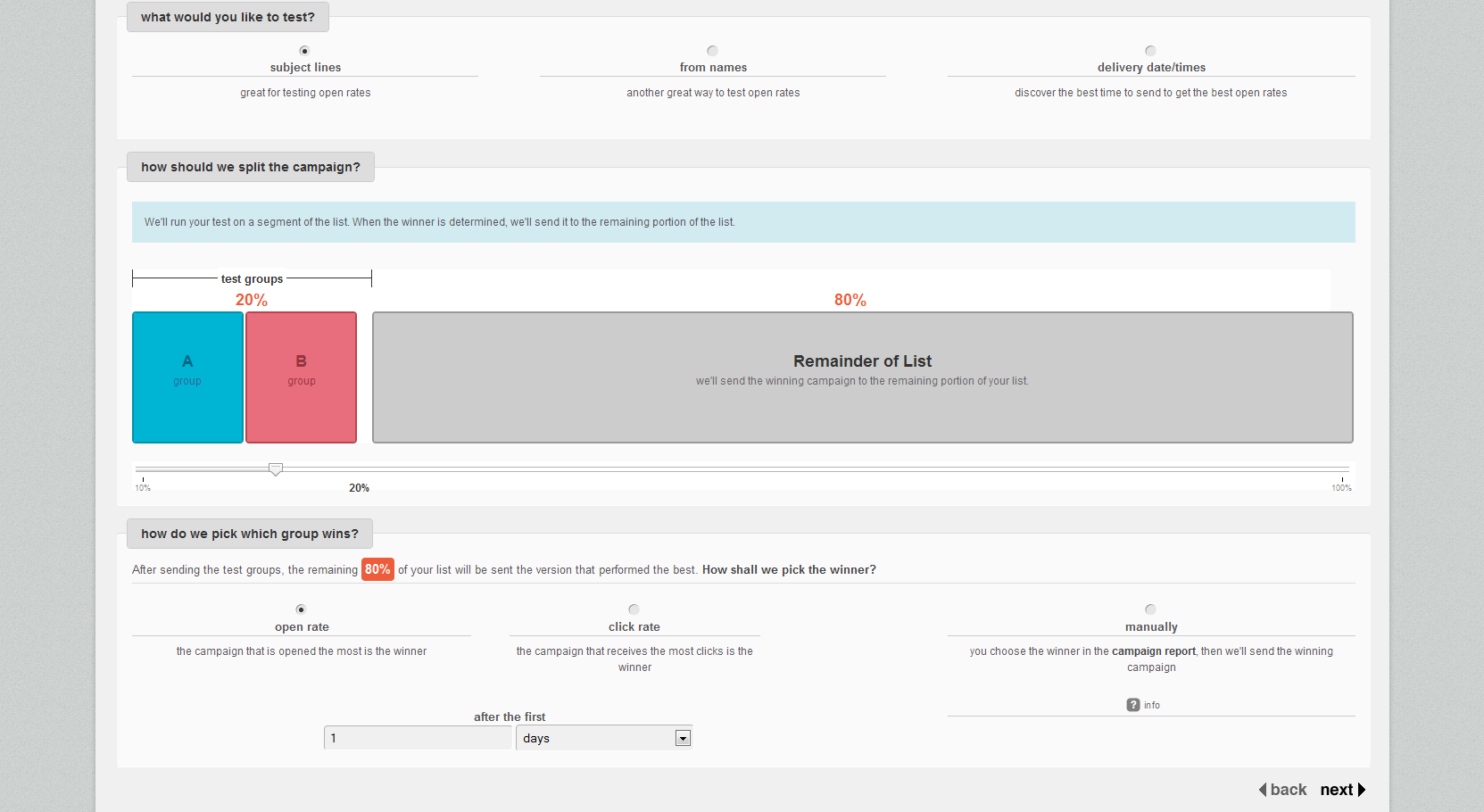 Reports
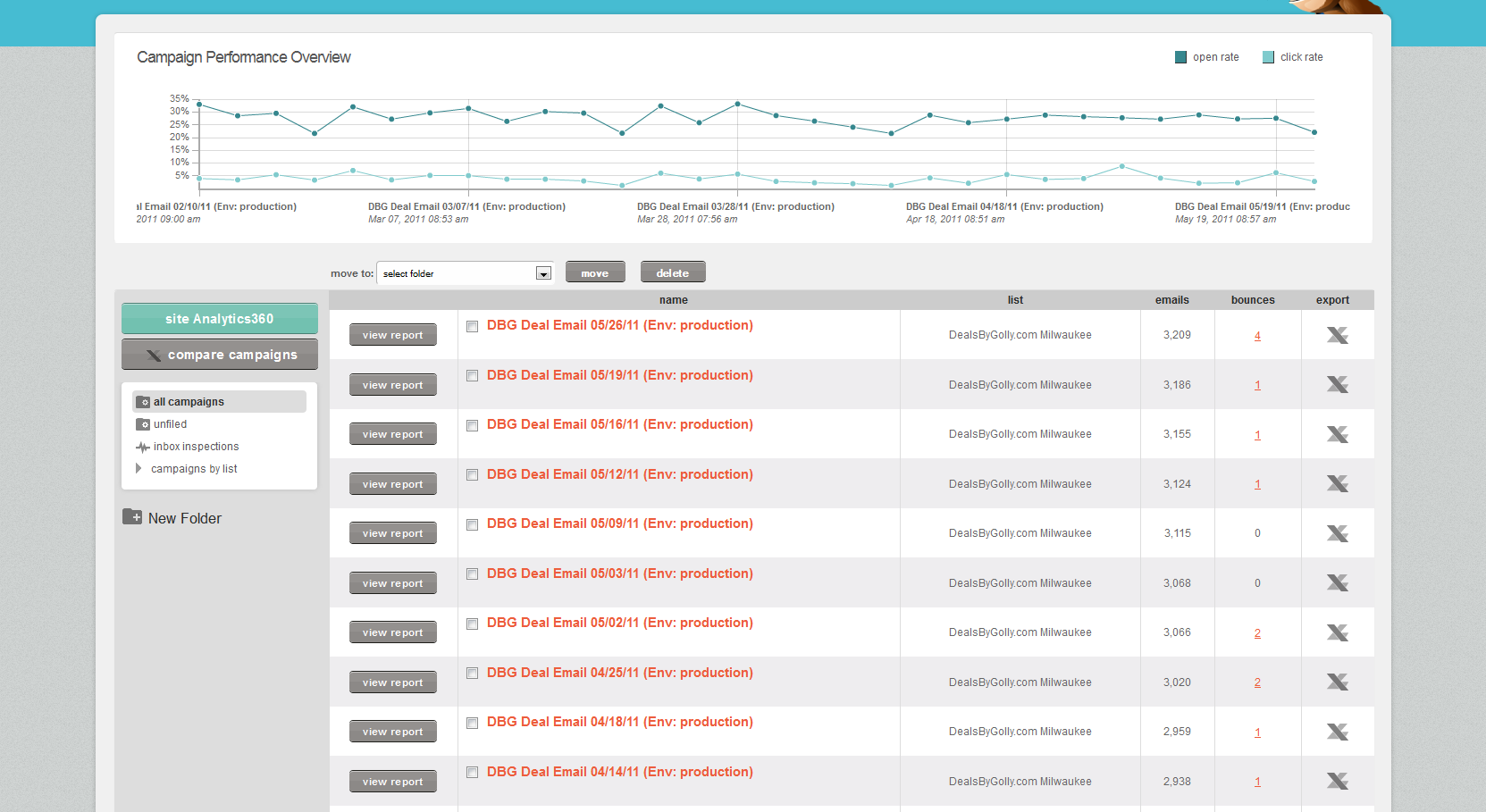 Opt-in/Opt-out
Double Opt-in List
What this means

Force Opt-In through API
Must track stuff

% marked as spam freezes account
0.1%!!!!
Pricing Options
Free Forever
0-2000 Subscribers / 12,000 Month

Unlimited sending plans
500 subscribers / $10
… more
Up to 25,000 / $150

Pay as you go ($.0x per email)

High Volume Plans (up to $12k a month, 3.1 million sub)
Killer Feature: API
Templates
Created, Modify, Delete
Campaigns
Create, Modify, Delete
Lists
Create, Modify, Delete
Custom Variables / segments
Schedule or send immediately
Track subscriptions (pingback)
Questions??
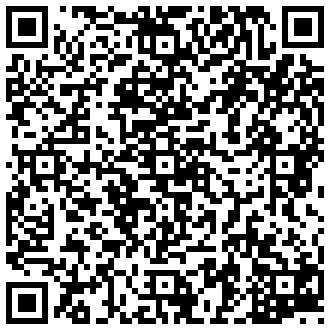 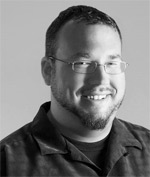 Aaron Saray

http://aaronsaray.com

@aaronsaray
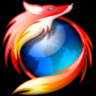 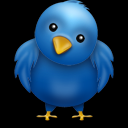